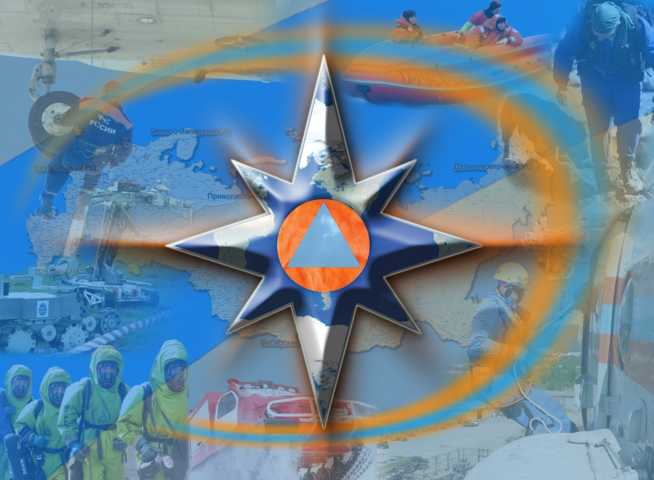 КОМПЛЕКСНАЯ ТРЕНИРОВКАорганов управления администрации города Заринска по отработке вопросов, связанных с обеспечением безаварийного пропуска весеннего половодья
23.03.2021 года
г. Заринск
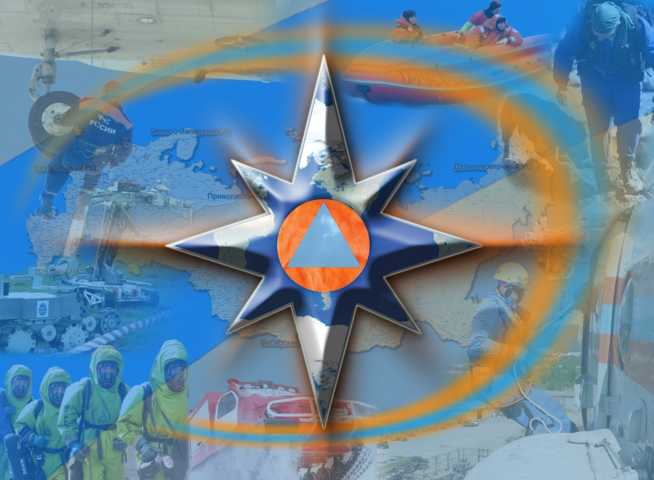 Заседание КЧС и ОПБ города Заринска
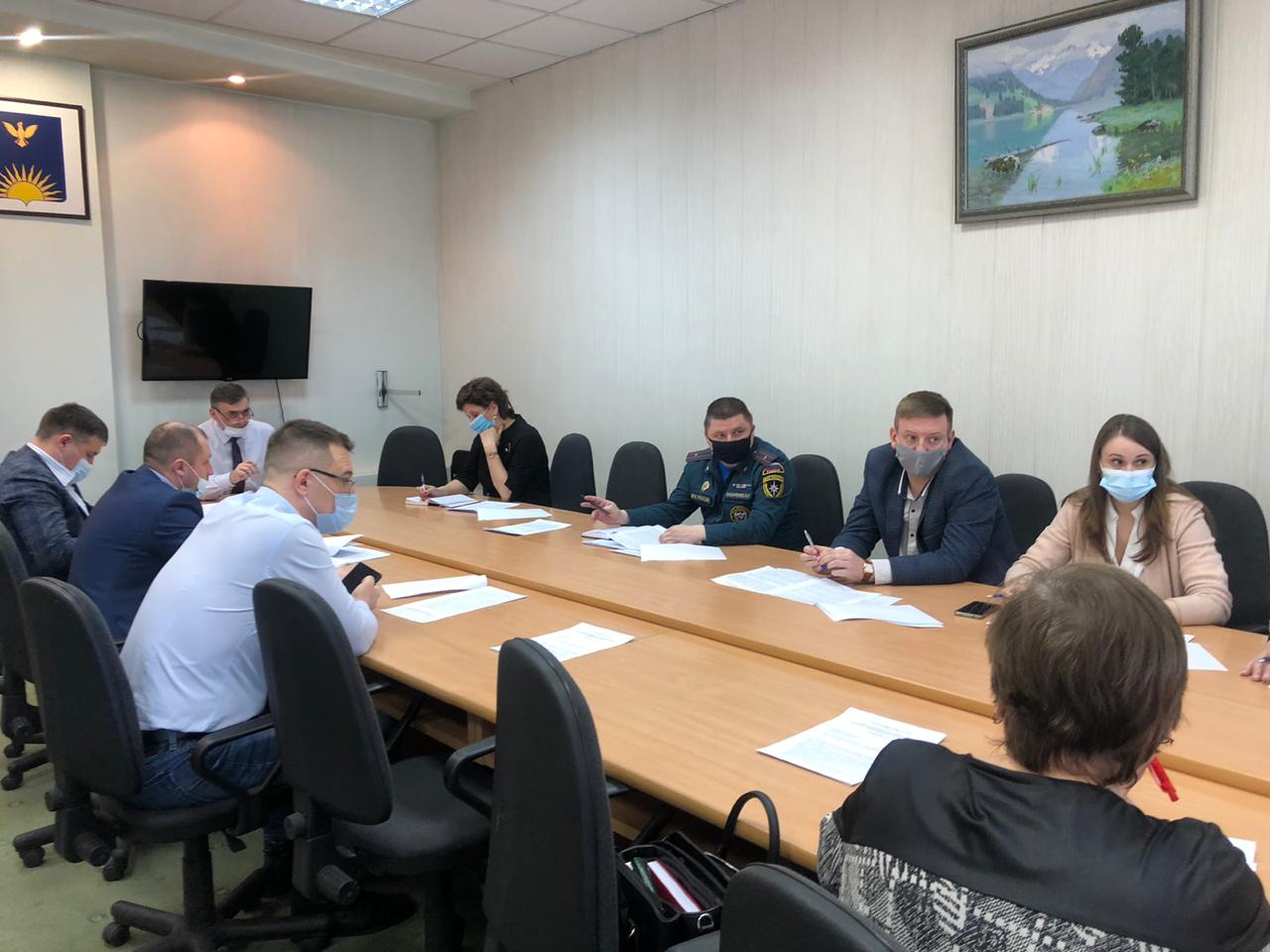 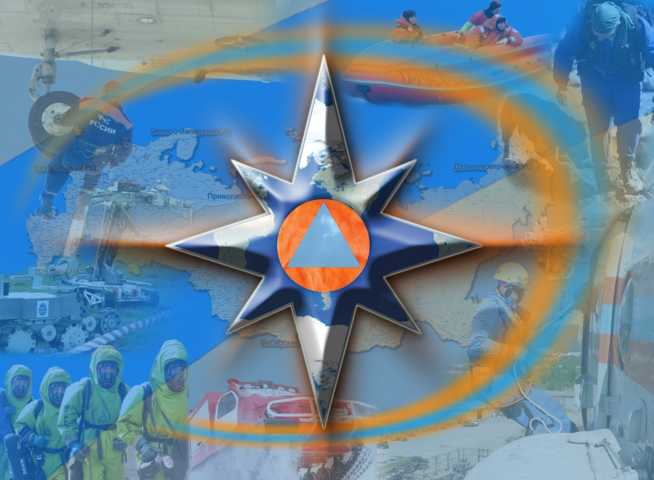 Смотр техники
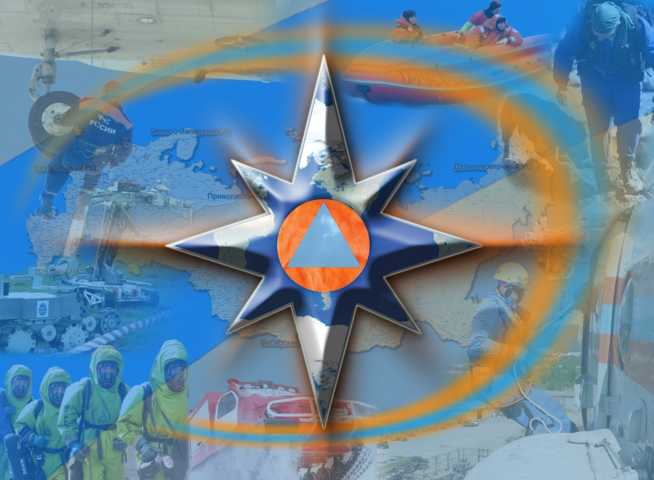 Смотр техники
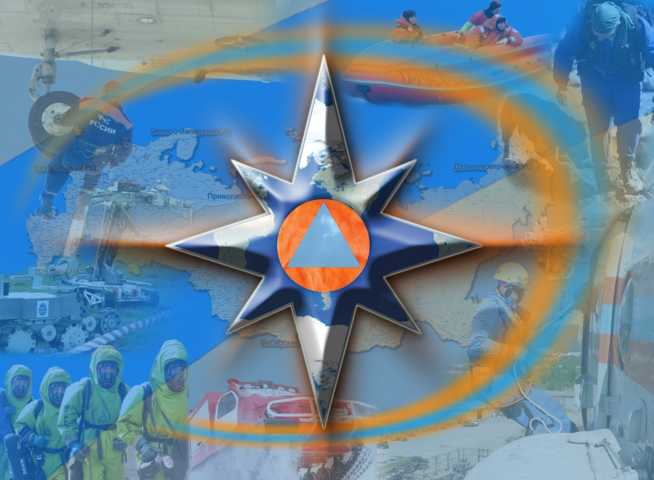 Смотр техники